المحاضرة الثانيةالمحاماةم.م انفال عصام علي
الاثار القانونية المترتبة على استبعاد المحامي من جدول المحامين
اولا
لا يجوز لمن رفع اسمه من جدول المحامين وانقضت علاقته بالمحاماة لأي سبب إن يمارس أي عمل من إعمالها قبل إن يعاد تسجيل اسمه بجدول المحامين . ويؤدي رسم التسجيل مجدداً وفق إحكام هذا القانون ويعاقب من يخالف ذلك تأديبياً مهما كان نوع العمل الذي يزاوله آنذاك بمنعه من ممارسة المحاماة مدة لا تزيد على سنة تنفذ بحقه عند إعادة تسجيل اسمه في الجدول مجدداً .
ثانيا
لا يجوز للمحاكم والدوائر الرسمية وشبه الرسمية قبول مراجعة المحامي أو وكالته في دعوى ما لم يكن اسمه مسجلاً في جدول المحامين .
ثالثا
يعاد تسجيل المحامي مجدداً في جدول المحامين في حالة زوال أسباب استبعاد اسمه من الجدول وذلك بقرار من مجلس النقابة بعد تقديمه طلباً بذلك.
رابعا
في حال رفع اسم المحامي من جدول المحامين كعقوبة تأديبية , يترتب عليه فصل المحامي من عضوية النقابة وحرمانه من ممارسة المحاماة اعتبارا من تاريخ تبليغه بالحكم النهائي الصادرضده.
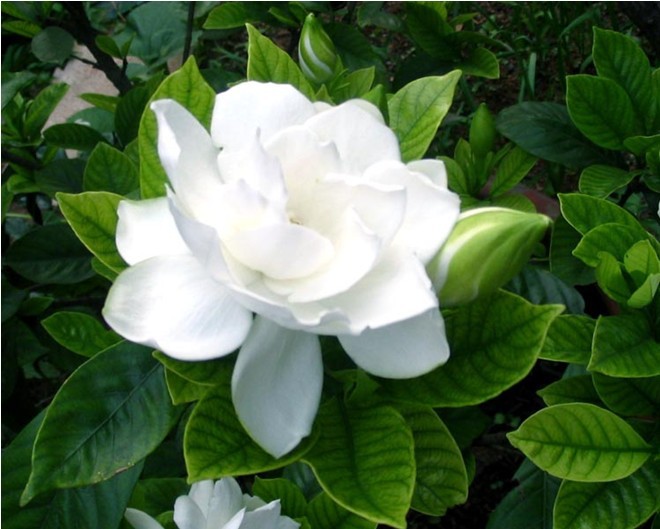 شكرا جزيلا لإصغائكم